L’usager au centre pour analyser et augmenter la marchabilitéADMA - Elin lundmark
[Speaker Notes: Je vais vous présenter un outil que nous avons développé, et utilisons dans nos formations, qui permets de mettre les usagers au centre de la réflexion pour 
- analyser et augmenter la marchabilité]
Monter en compétence pour favoriser les modes actifs
Objectif de l’ADMA : Accroître l’expertise sur la marche et vélo en France
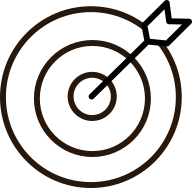 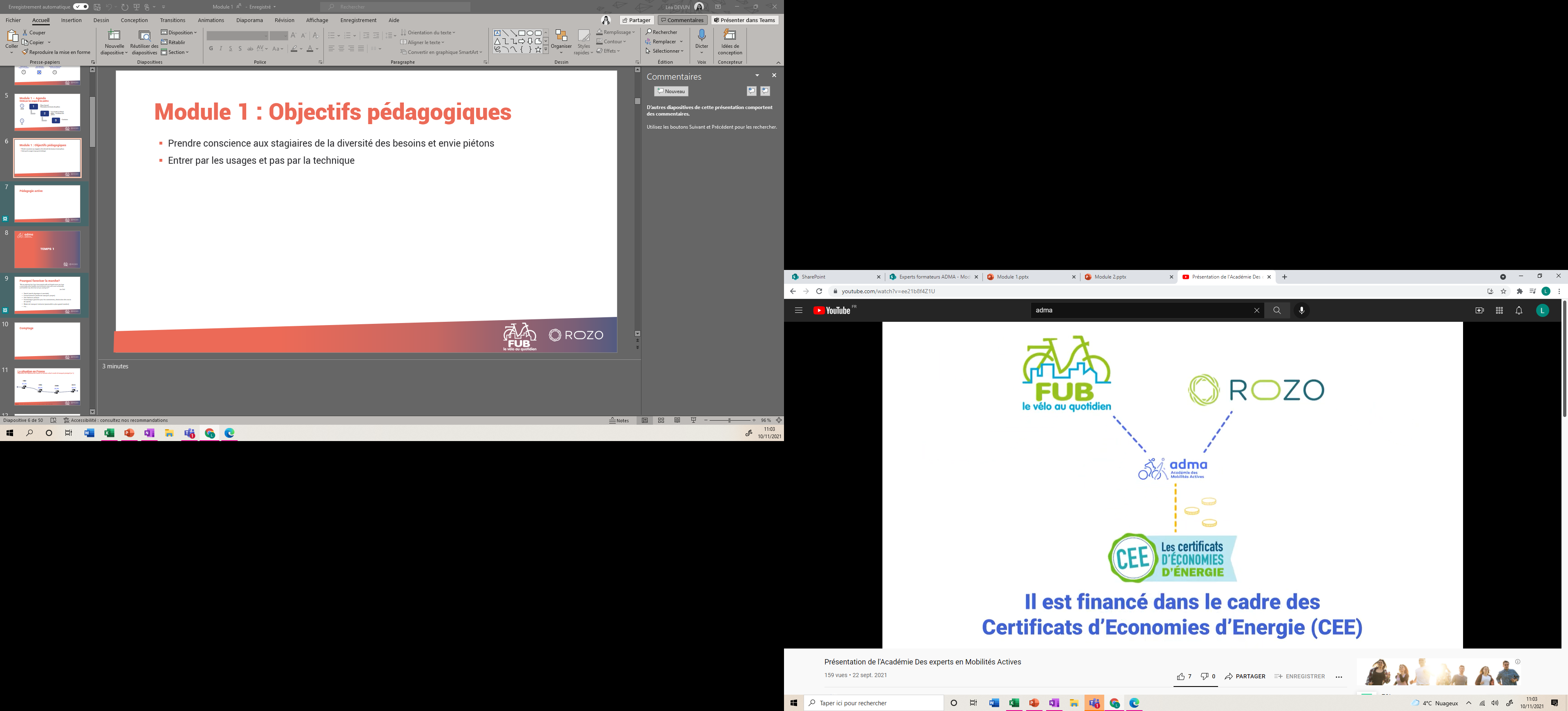 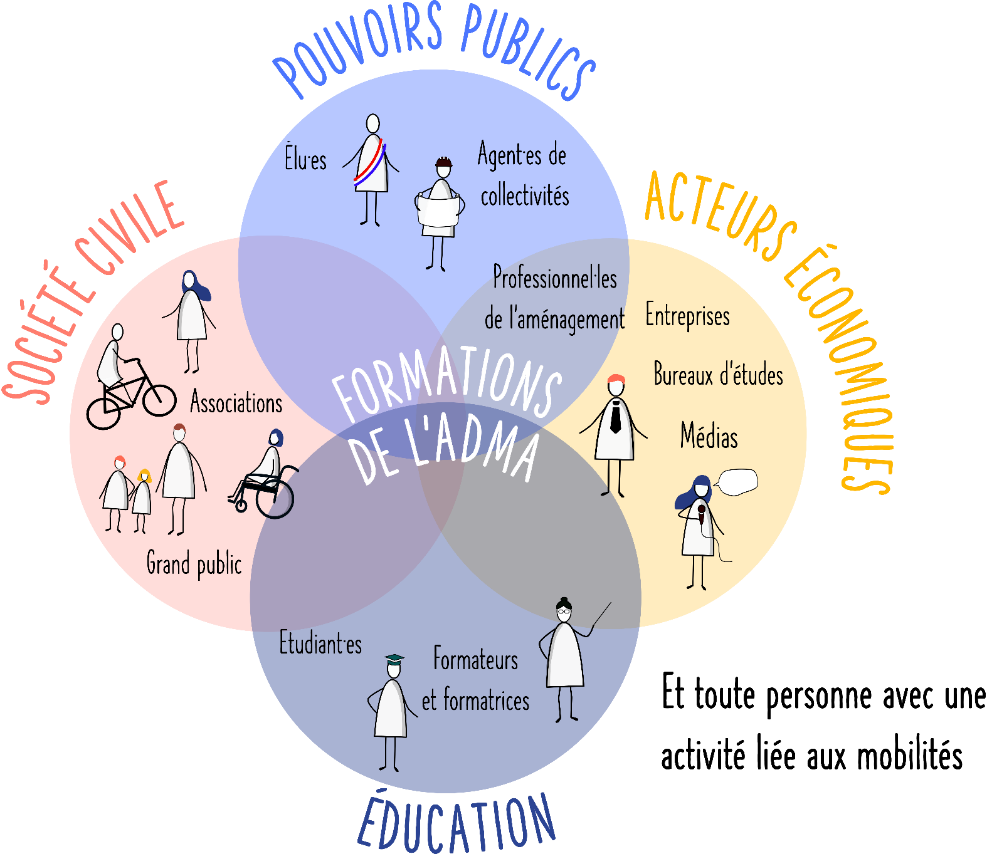 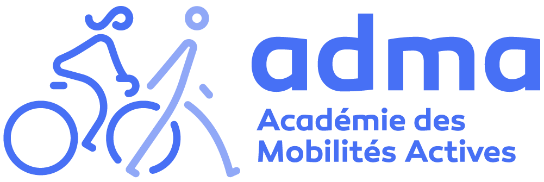 Genèse de l’outil d’analyse
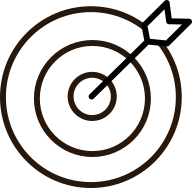 Objectif de l’outil : 
Faciliter l’appréhension de la diversité des critères qui peuvent avoir un impact sur la marchabilité d’un espace 
Identifier les critères prioritaires pour rendre un espace plus marchable  
Être facile à s’approprier et adaptable au contexte spécifique (diagnostic, évaluation, sensibilisation, projet d’aménagement)
Constat : Il faut rendre l’espace public plus marchable pour inviter et conforter
La diversité des besoins et envies des piétons
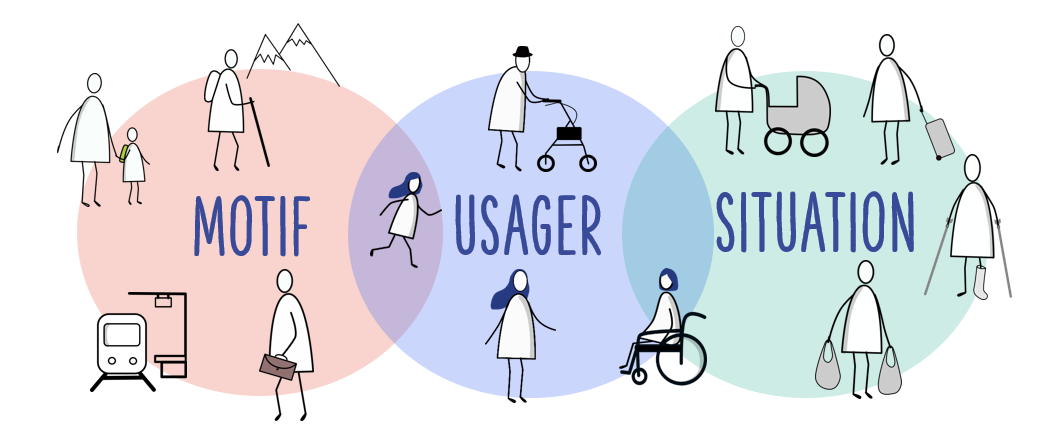 [Speaker Notes: Pour mettre en place une politique efficace en faveur de la marche, mais aussi développer des aménagements qui réponds réellement aux besoins des usagers. 
Il faut connaitre les personnes qui pratique la marche a pied. Quels sont leurs besoins, envies etc. 

Réponse a ces questions sont complexes car il existe une grande diversité de besoins / envies selon motif, type d’usager et situation spécifique. 

Pour faciliter la compréhension de la diversité des besoins et envies, mais aussi critères qui peuvent avoir un impact sur la marchabilité  ambition de développer un outil d’analyse facile à utiliser, adapté à un grand nombre de situations. 
Il existe une grande diversité de besoin 

Quand on parles de 
Pourquoi nous nous intéressons a la diversité des]
12 critères pour guider un urbanisme fondé sur la dimension humaine
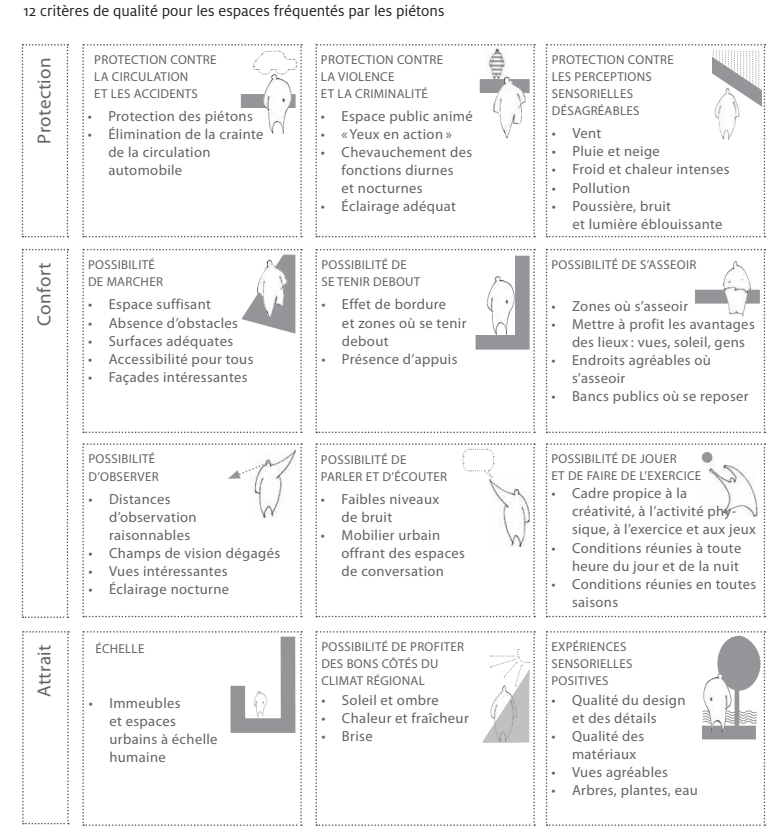 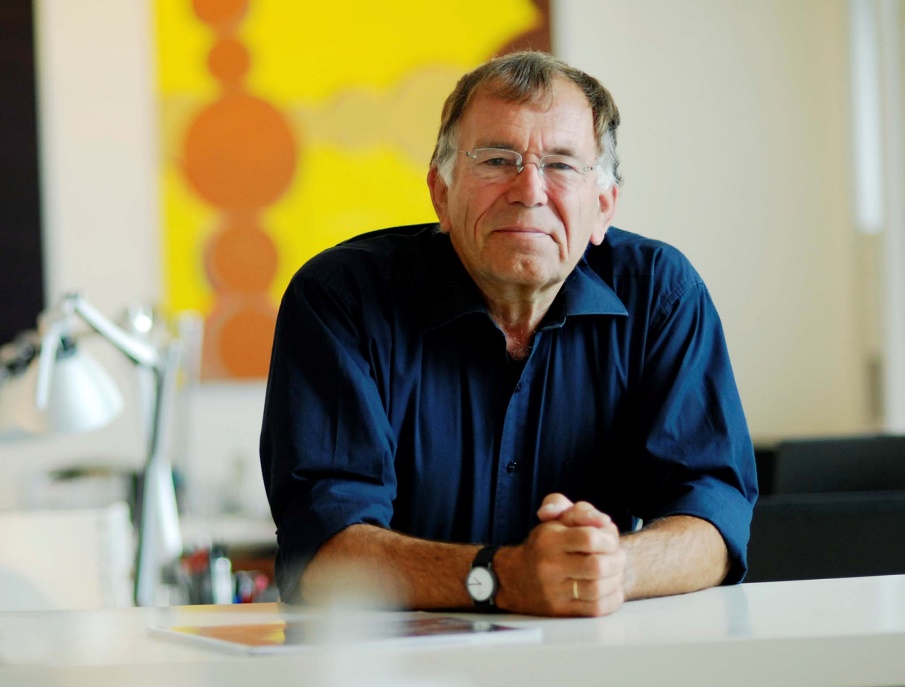 Protection
Circulation, accidents, violence et criminalité,
Perceptions sensorielles désagréables
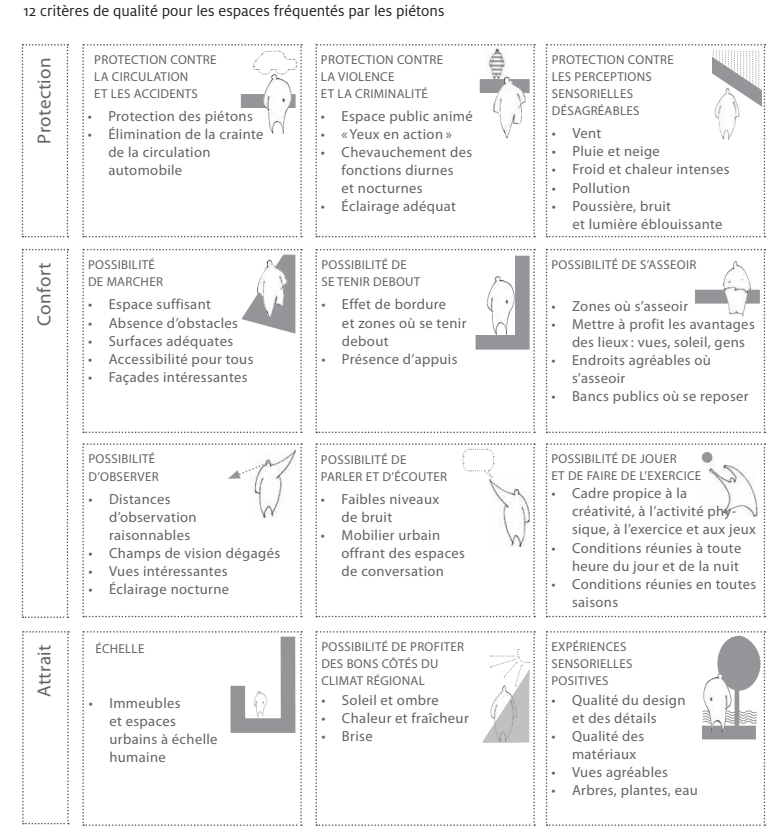 Confort
La possibilité de marcher, s’asseoir, se tenir debout, d’observer, parler et écouter, jouer, s’exprimer et faire de l’exercice
Jan Gehl 
« We shape the city, and the city shapes us »
Attrait
Echelle,
Profiter des bons côtés du climat, 
Expériences sensorielles positives
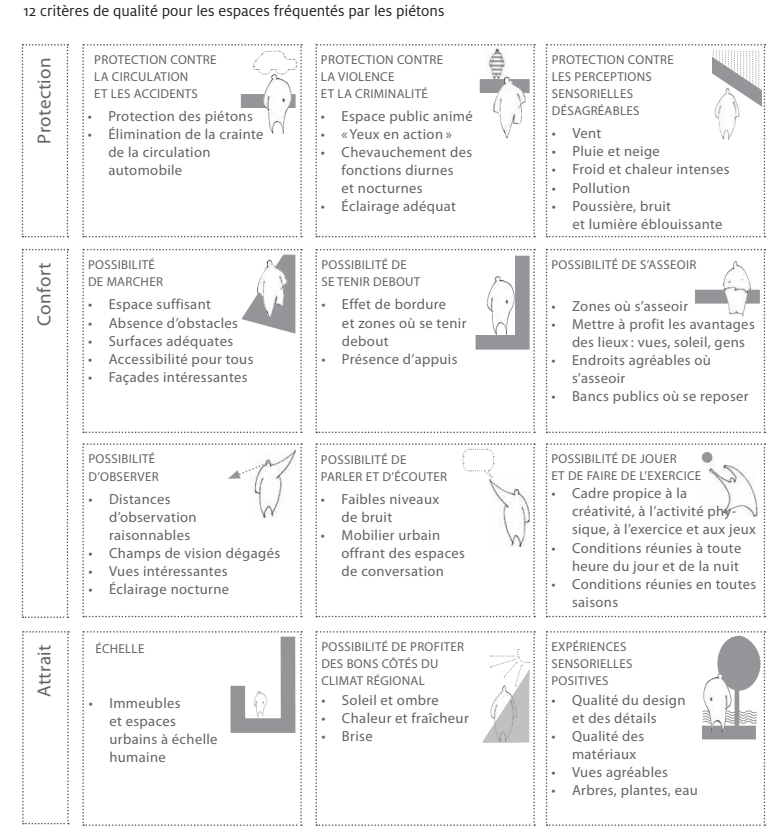 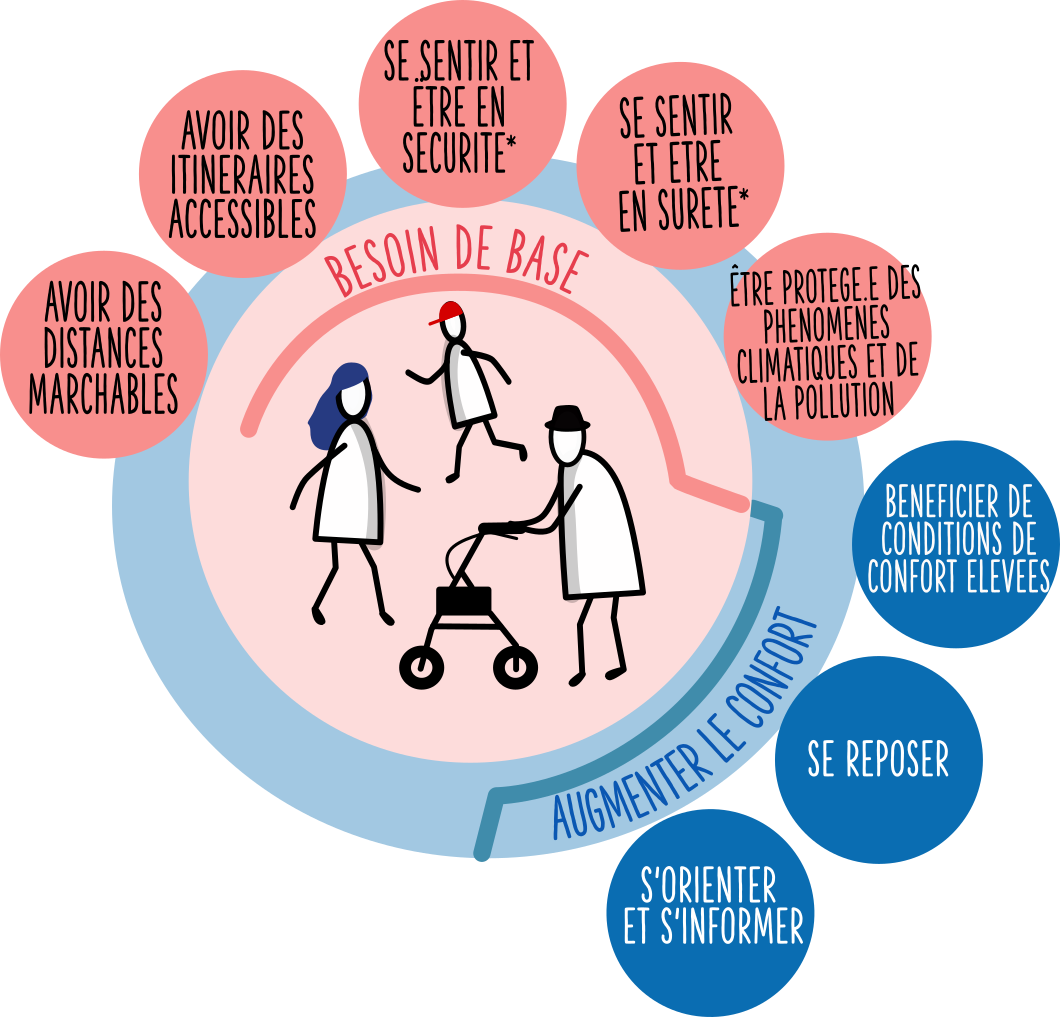 Quels critères pour rendre un espace plus marchable ?
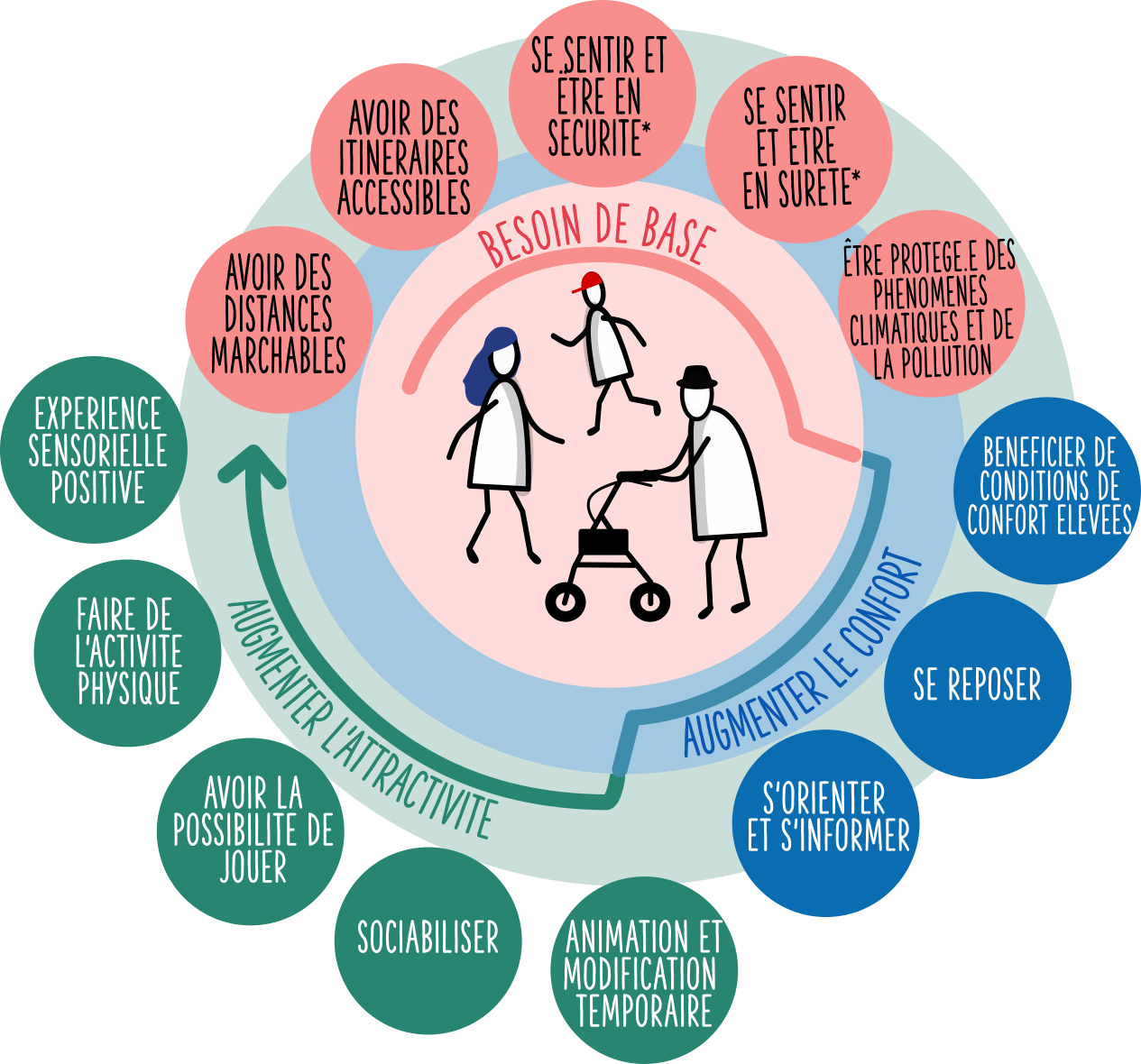 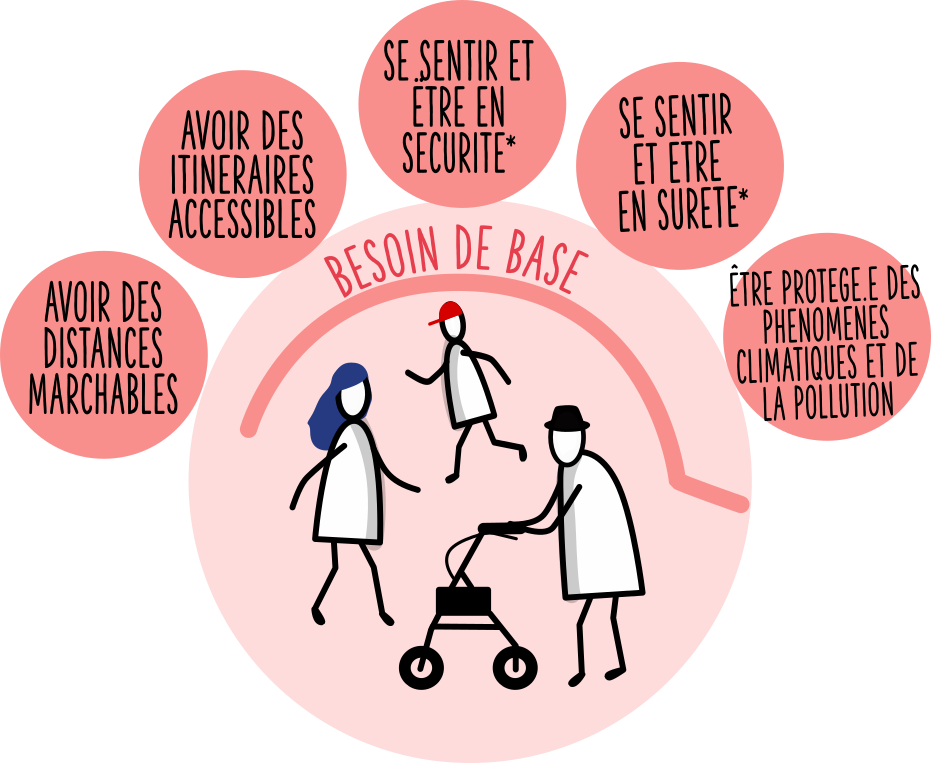 Rendre la marche possible 
Rendre la marche confortable 
Rendre la marche attractive
Pour chaque critère : 
+ Bonnes pratiques 
+ Paramètres d’analyse
[Speaker Notes: Outils pour identifier les critères a améliorer pour rendre un espace plus marchable 
Je vais présenter l’outils en détail  exemple de comment nous l’utilisons dans nos 
formations 
Critères à analyser pour ensuite rendre un espace plus marchable. 
Critères repartis sur 3 niveaux : 
Rendre la marche possible, marche contraint 
Confortable : inciter les usagers qui ont un choix a utiliser la marche pour des trajets utilitaires
Attractive : Plus agréable pour les trajets utilitaires mais peut également inciter]
Formation ADMA : module « La marchabilité à l’échelle d’une rue » en présentiel
9h – 12h
Le public : Conseil départementale 93
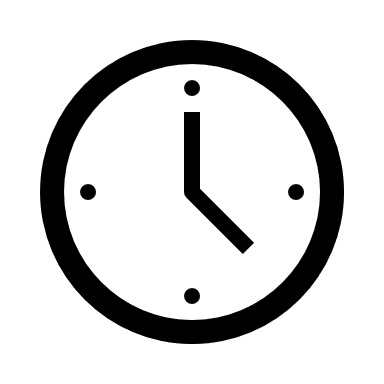 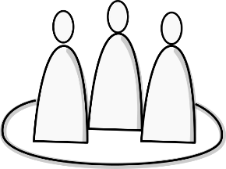 Objectif de l’outil : 
Faciliter l’analyse et comparaison de critères prioritaires  
Prioriser les interventions
Objectif du Module : 
Identifier les critères et interventions prioritaires pour rendre cet itinéraire mieux adapté aux piétons.
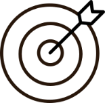 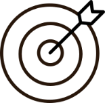 Partie 1 : Analyse de terrain
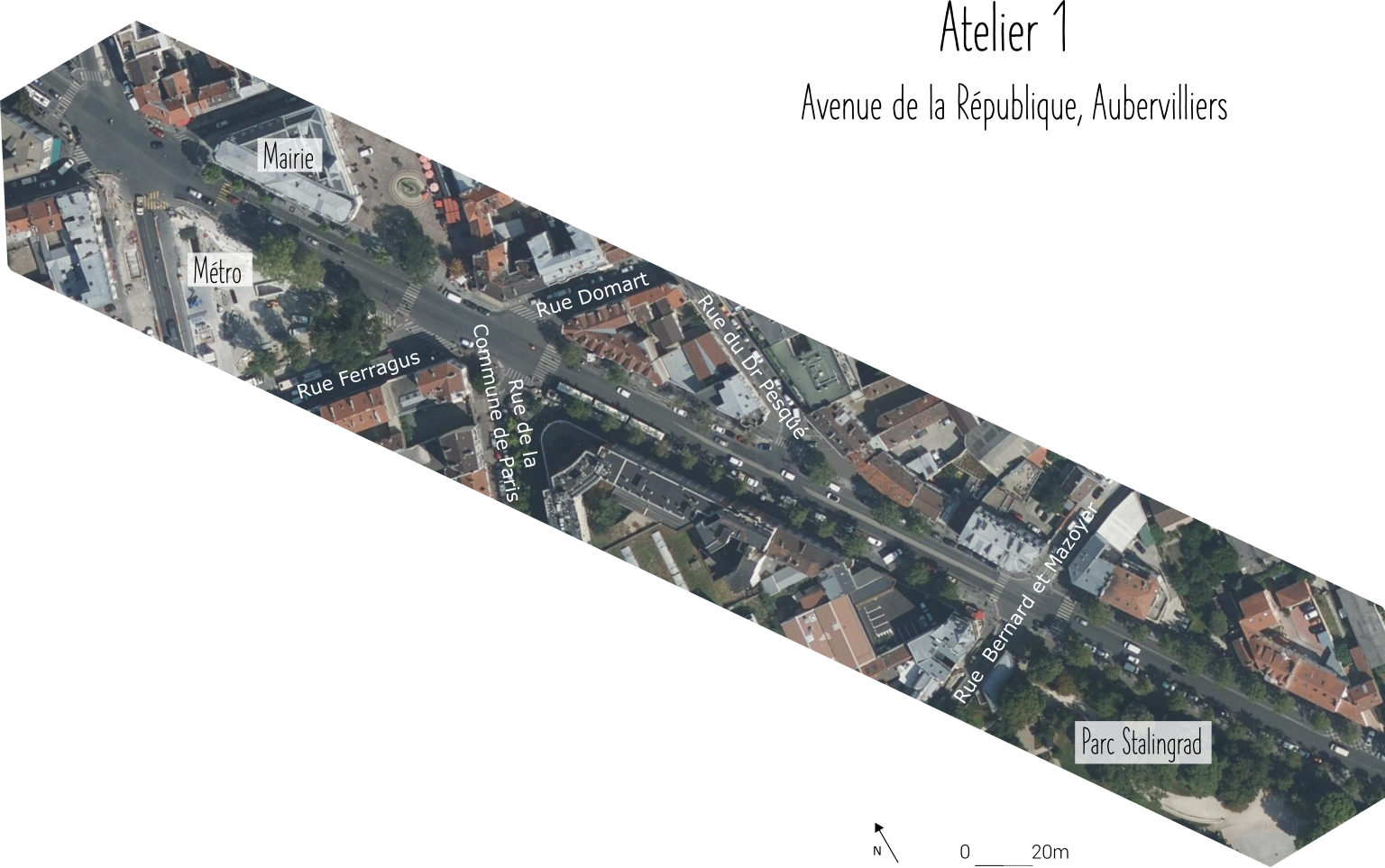 Comprendre l’usage
Prioriser les critères prioritaires  
Proposez des solutions
Partie 2 : Réflexion et restitution en salle
1 : Analyse du terrain
Comprendre la fonction et identifier les usagers
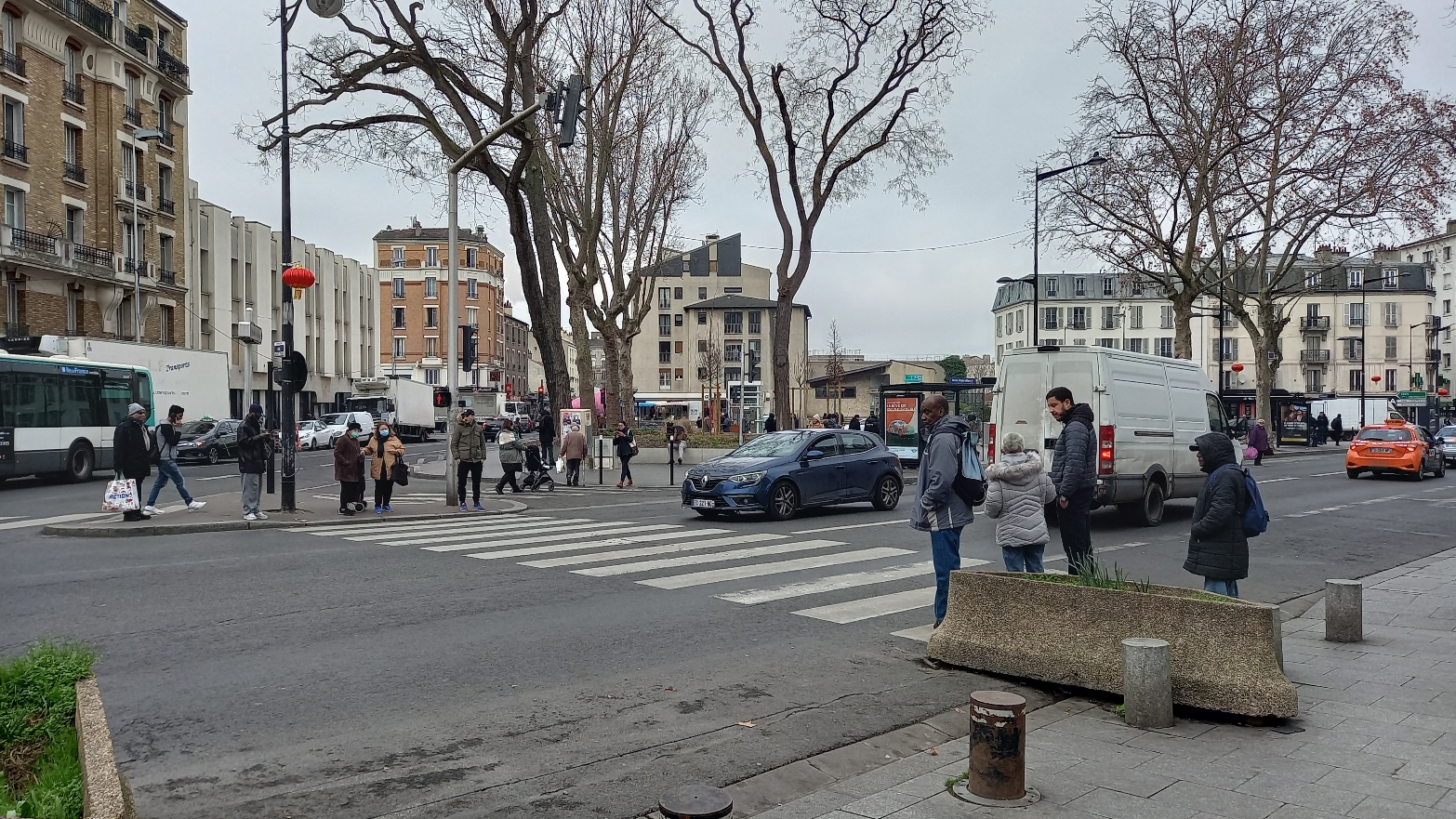 La fonction : 
Marché, TC, commerces, écoles, poste
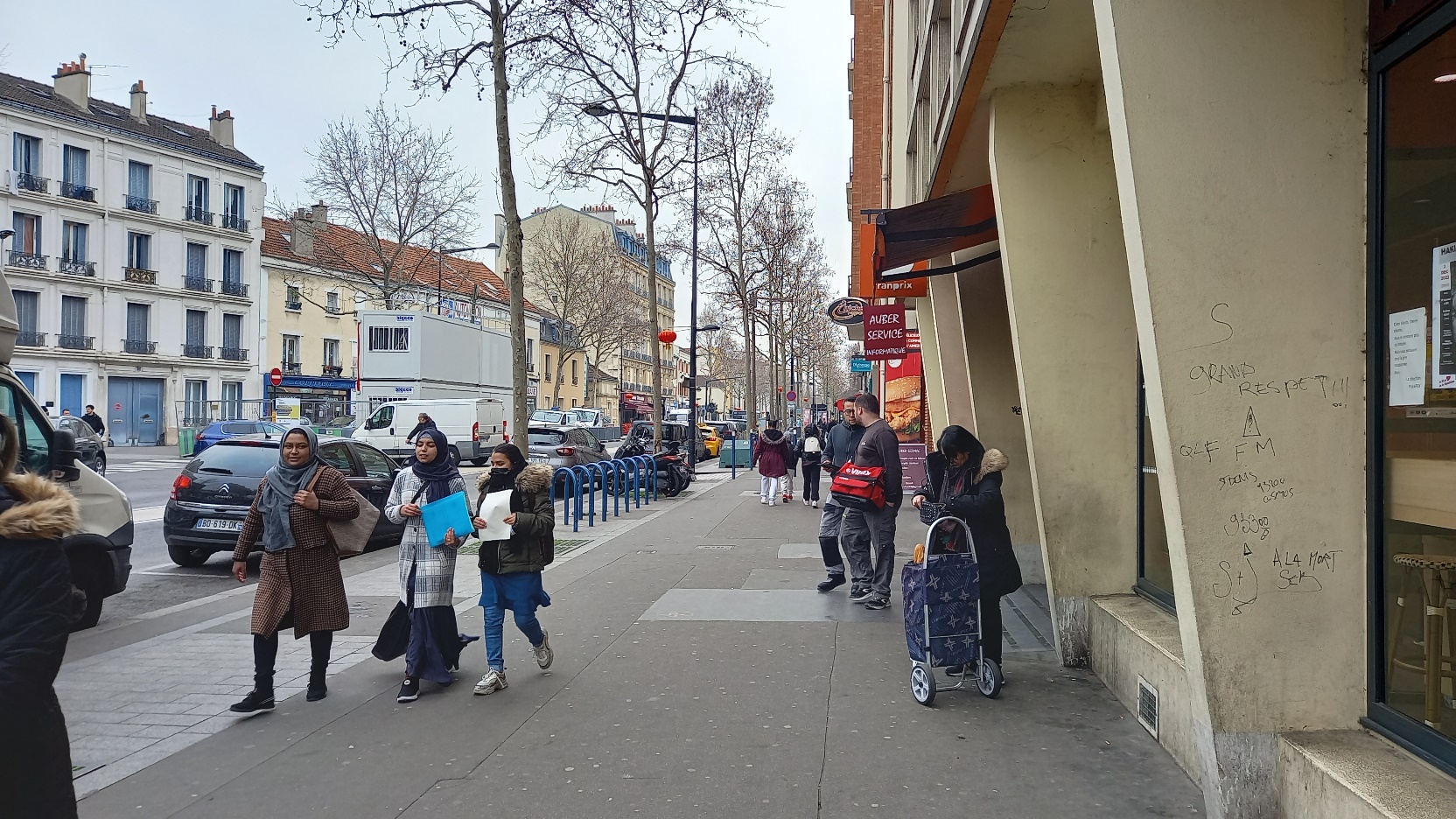 L’usage : 
Personnes avec caddie, personnes âgées, enfants, personnes à mobilité réduite, pressées
[Speaker Notes: Comprendre l’usage : Quel est l' usage / la fonction de cet espace ? Quels usagers peut-on y rencontrer, quels besoins spécifiques faut-il prendre en compte ? Donner des exemples]
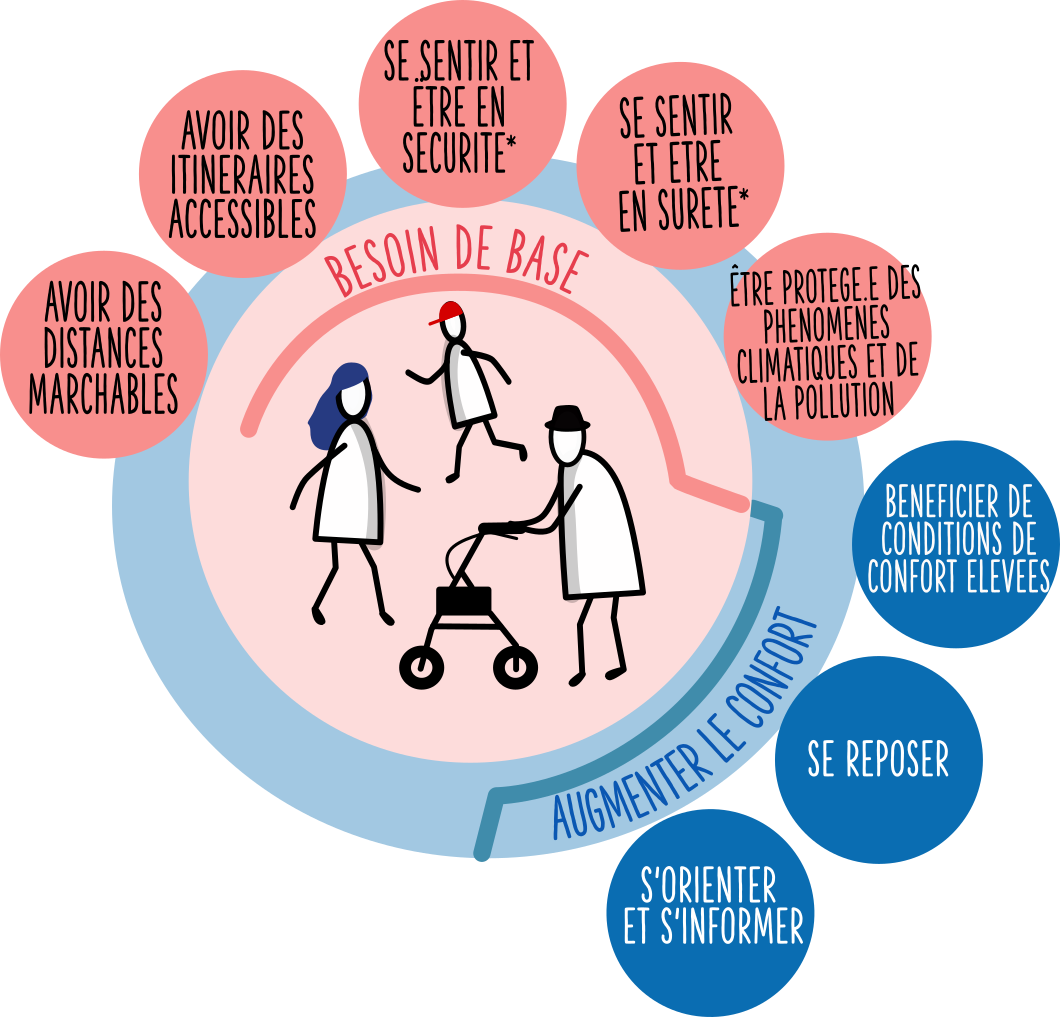 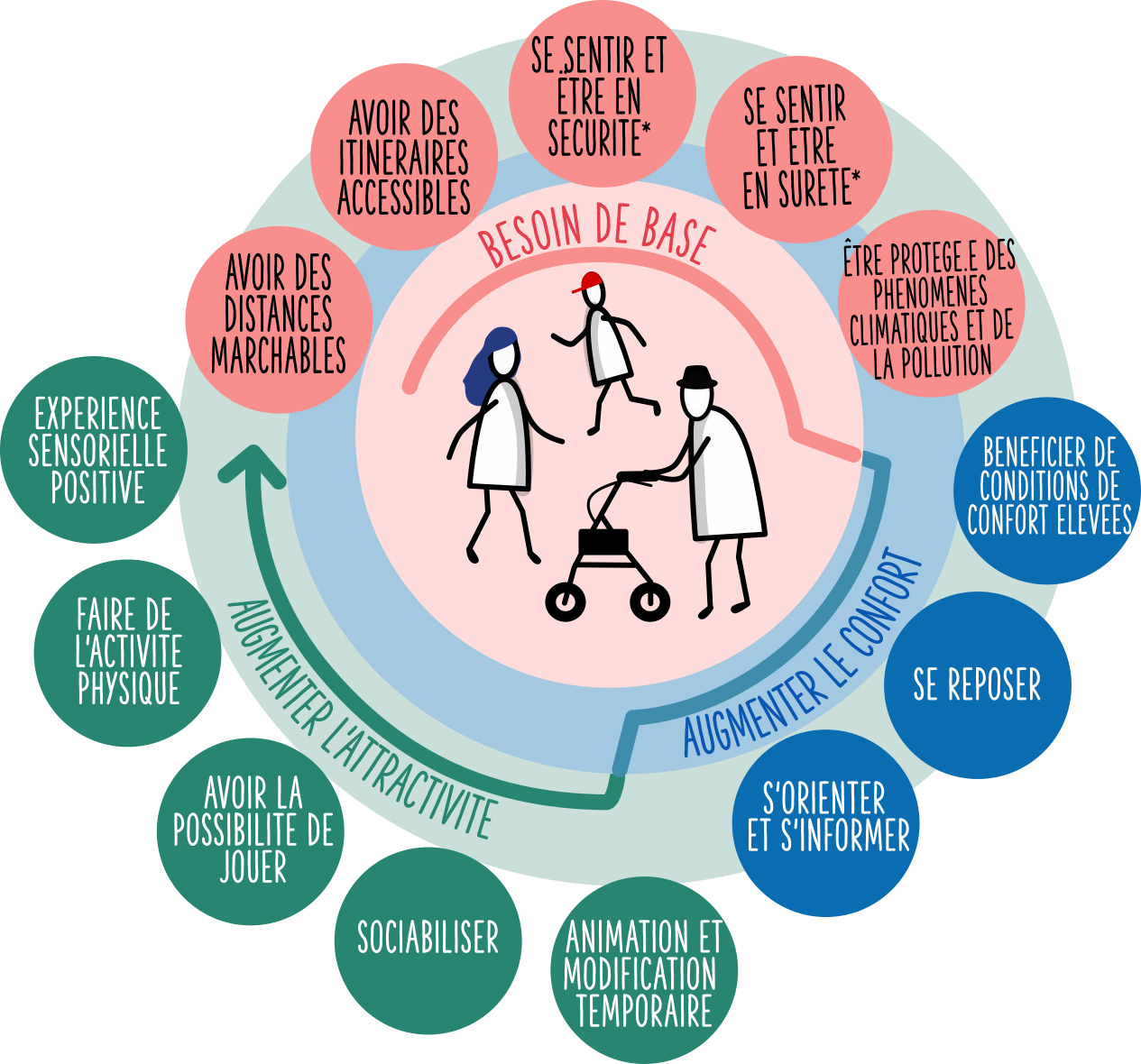 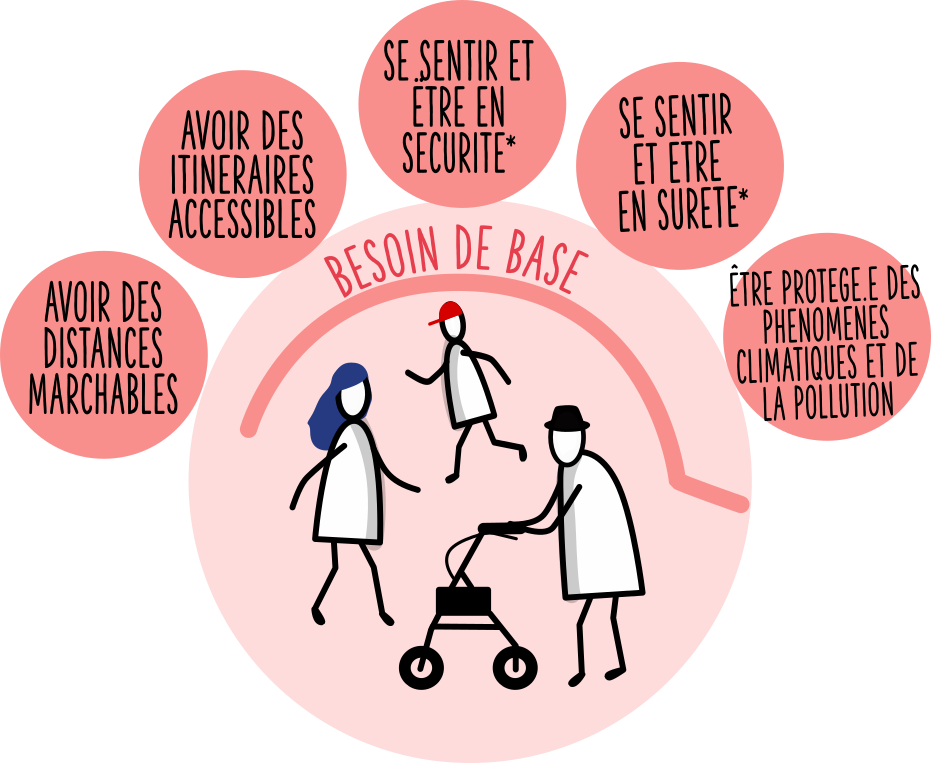 2 : Analyse du terrain
Comparer et identifier les critères prioritaires
Critères prioritaires pour les usagers?
Améliorer les Traversée (distance, espace îlots TC), diminuer circulation
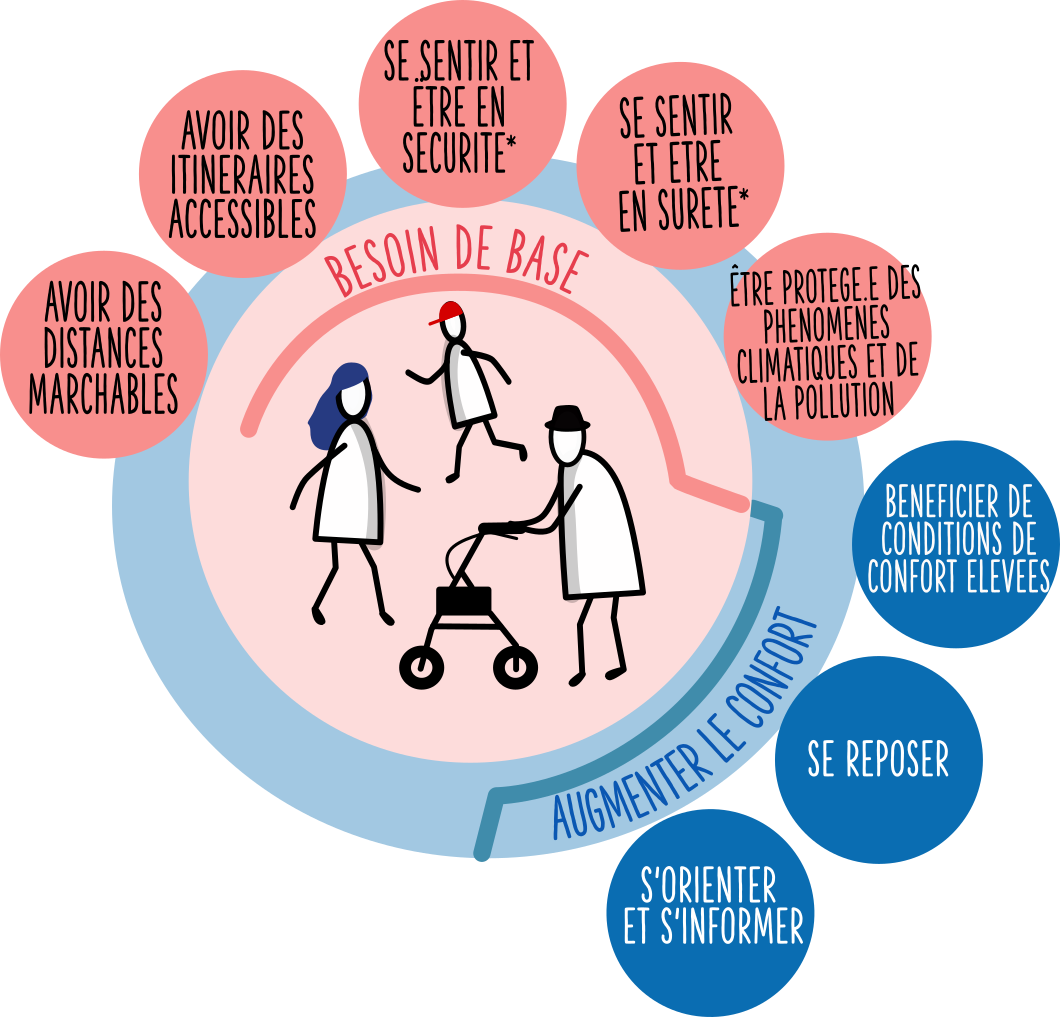 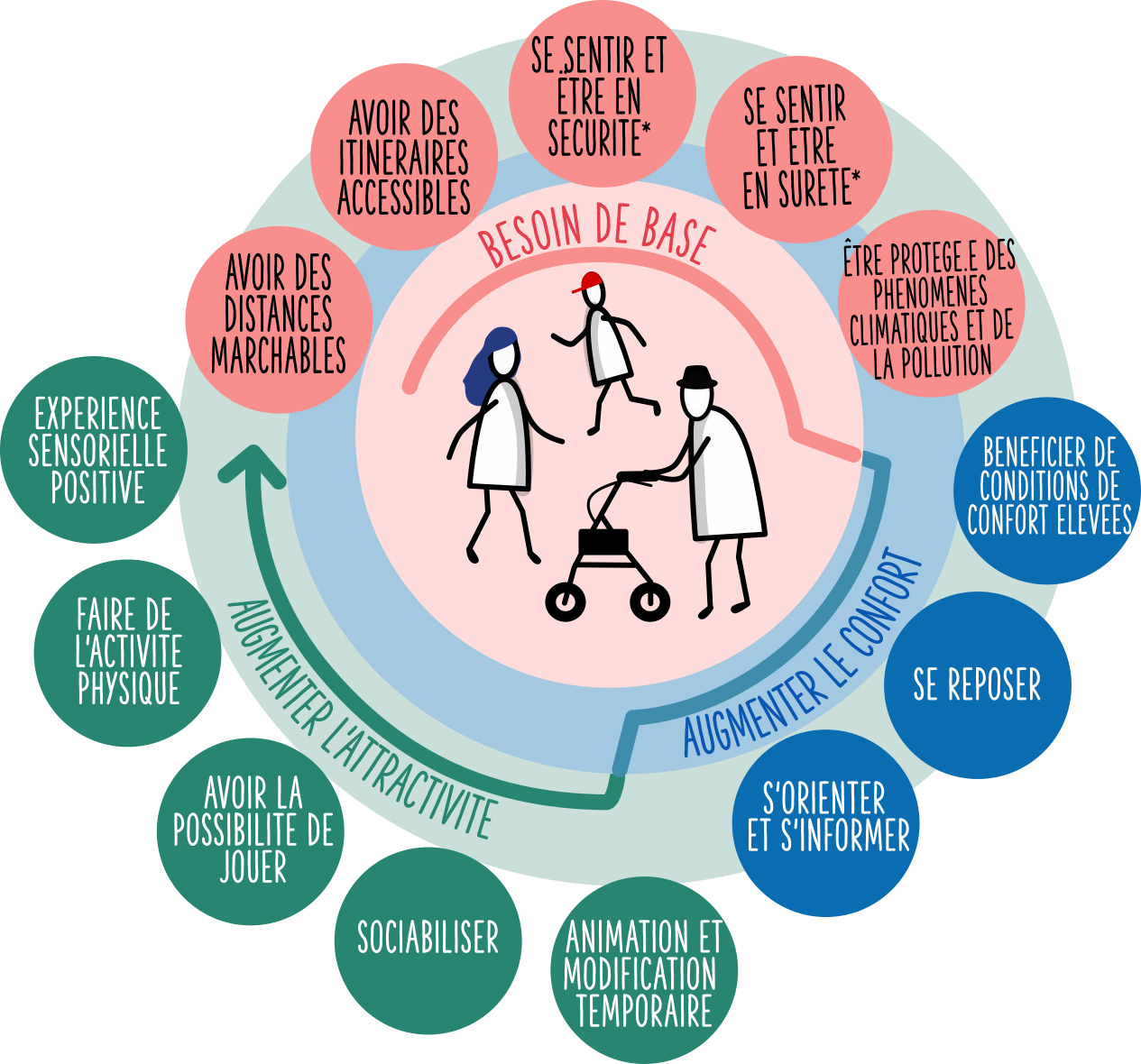 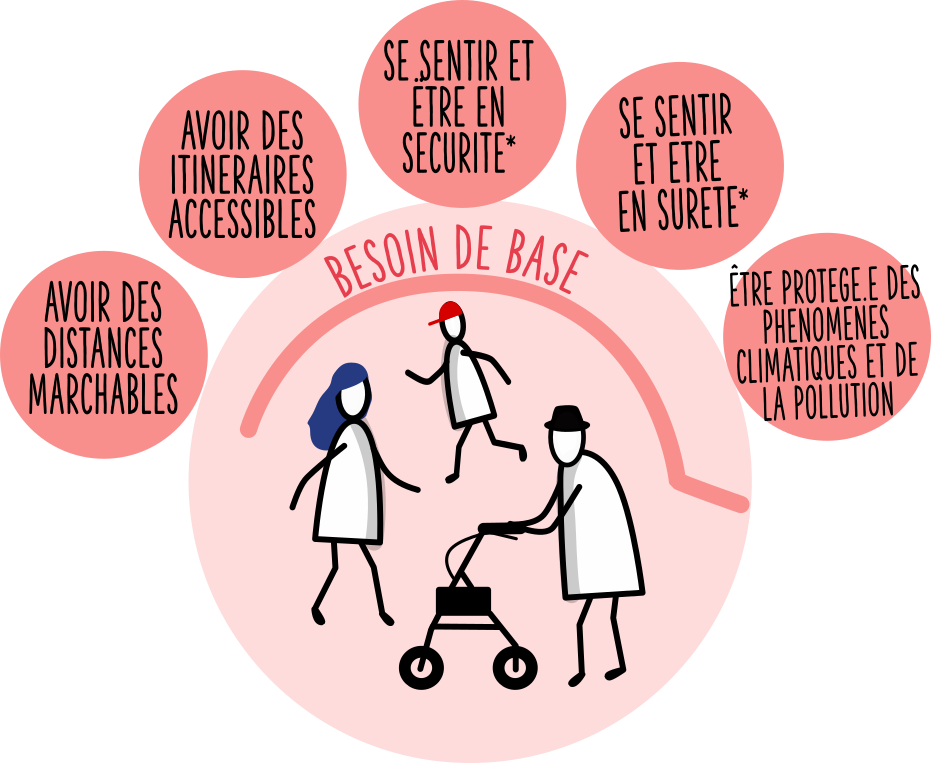 3 : Analyse du terrain
Analysez l’espace selon les critères prioritaires et proposez des solutions
+Eclairage, activités ??
+Végétation en lien avec le TC pour marcher et attendre (personnes âgées), diminuer la circulation,
Critères déjà acquis et critères à améliorer ?
Conclusion : selon les usagers et le contexte, différents critères sont prioritaires
+Assises à côté marché, arrêt TC ombragés
+Endroits pour jouer en lien avec l’école, vers le parc
+Endroits pour échanger ombragés
[Speaker Notes: Analysez si l’espace réponds déjà aux besoins ou est-ce qu’il faut apporter des modifications. 
assez Trottoirs larges, revêtement ok beaucoup de services a une distance marchable  ok ok 
Se sentir et être en sécurité : Au niveau des traversées, peu visible, traversées très longues et avec une Traffic qui va vite 
Surete : En lien avec le TC, peu d’activités juste à côté, éclairage ? 
Pollution : beaucoup de circulation pollution d’air mais aussi sonore 
Se reposer, aucun assis, sauf dans les abris bus ou terrasses 

Conclusion : Cela montre que selon le contexte, différents critères peuvent être prioritaires pour rendre un espace marchable.]
3 exemples de la flexibilité de l’outil
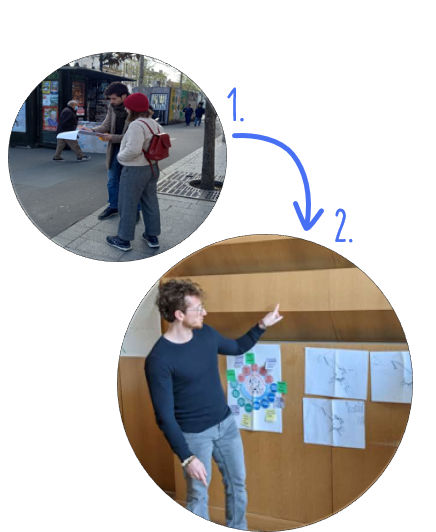 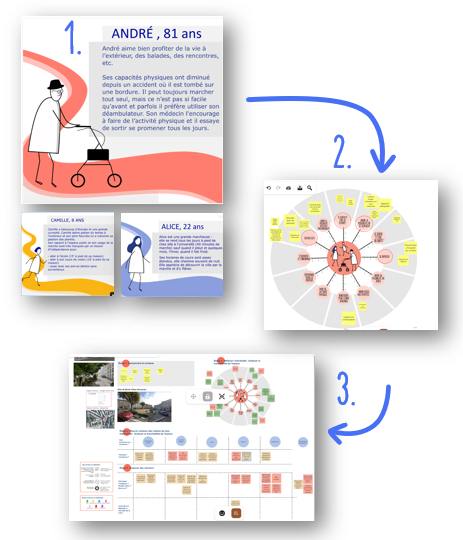 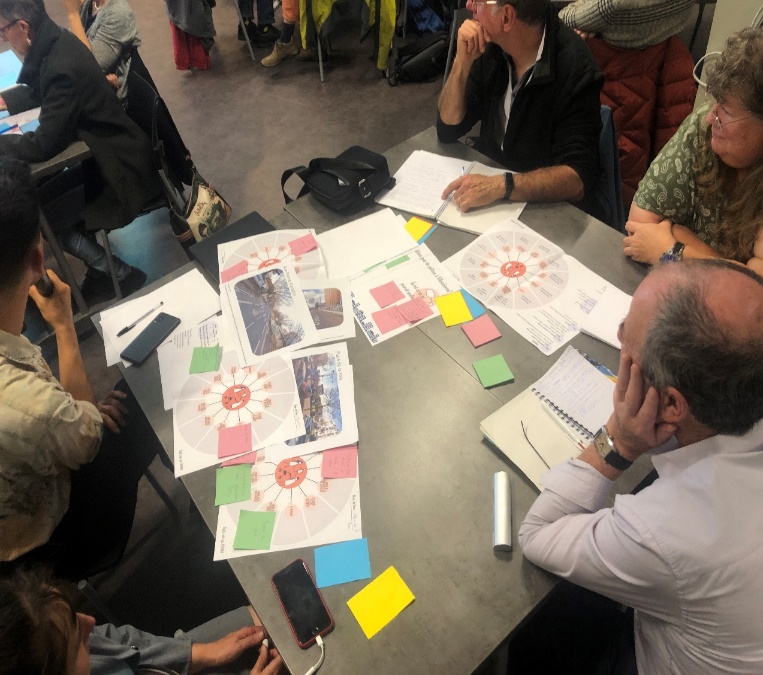 Atelier ADMA 
Commission de la mobilité sur le sujet « marche »
Villeurbanne
Formation ADMA  
« mobilité piétonne » en présentiel
Formation ADMA  
« mobilité piétonne » en distanciel
[Speaker Notes: Comme je disais toute a l’heure, l’outils est très facile à l’usage, et possible a adapter a une diversité de contextes. 

On a pu l’utiliser dans des ateliers …]
Merci POUR VOTRE ATTENTION
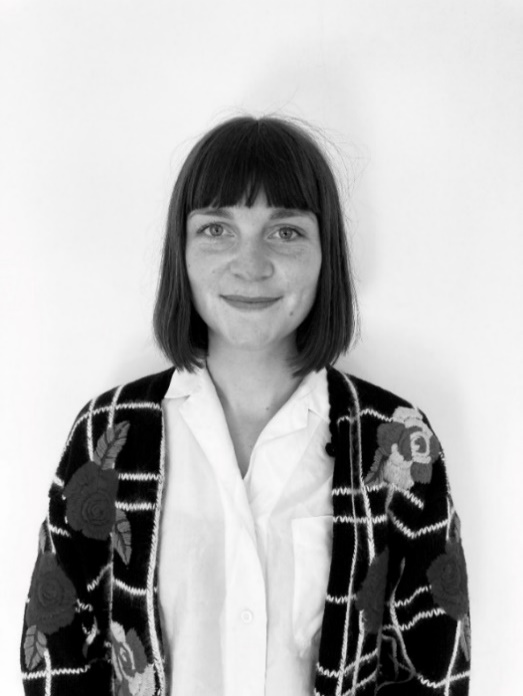 Elin Lundmark
Chargée mobilité piétonne et
Cohabitation piétons / cyclistes
e.lundmark@fub.fr